一枝一叶总关情
——采编部服务功能优化实践
汇 报 人 ： 王继英
团队成员：王继英、朱建军、汪青云
目 录
CONTENTS
案例目标
2
案例背景
1
案例创新点
案例内容及实施
3
4
01
案例背景
案例背景
1
01
用户需求
图书馆自身发展
不同时期，图书馆功能发生不同变化
推动图书馆提升服务质量，提升用户体验
02
馆员实践探索
03
根据馆藏建设需要及读者需求对业务流程及内容加以调整
02
案例目标
案例目标
2
03
02
01
提升用户体验
规范、丰满业务流程
激发馆员
创新意识
03
案例内容及实施
①捐赠者信息备注
④快速响应荐购图书
②附件与正本的合订
⑤军民共建流动图书站
③书标添加出版时间
①捐赠者信息备注
案例内容及实施
3
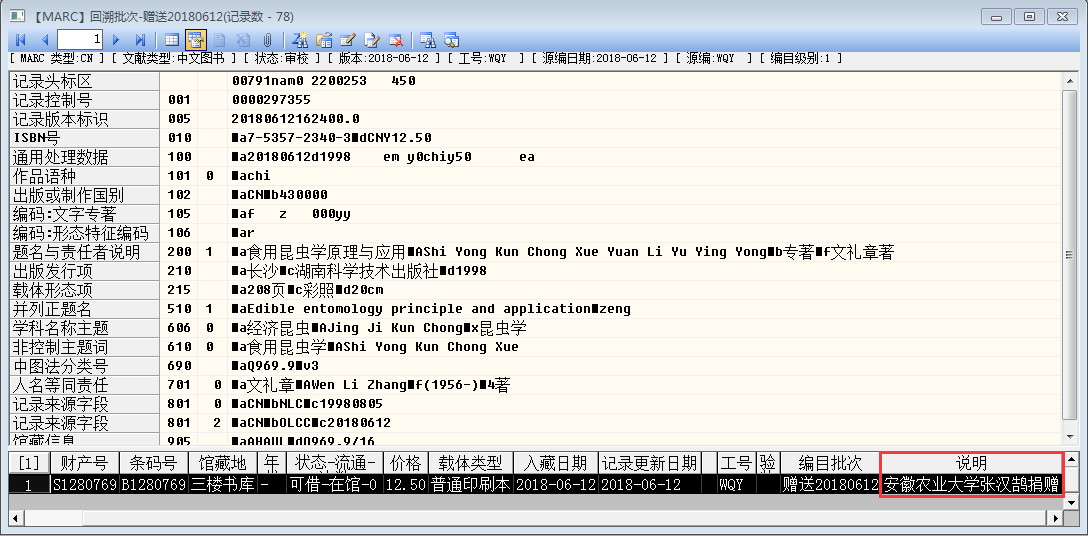 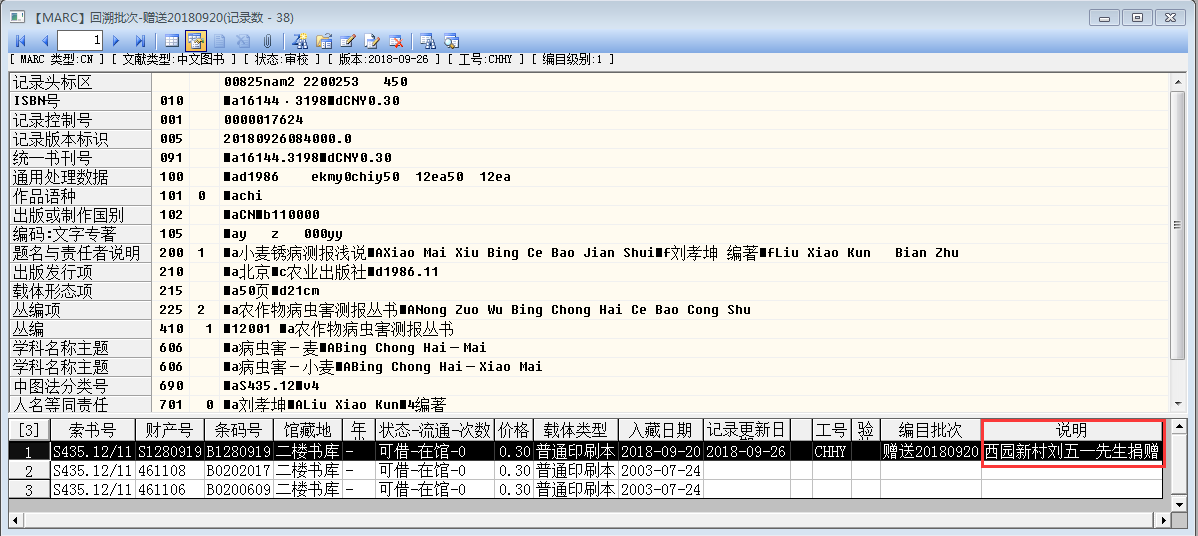 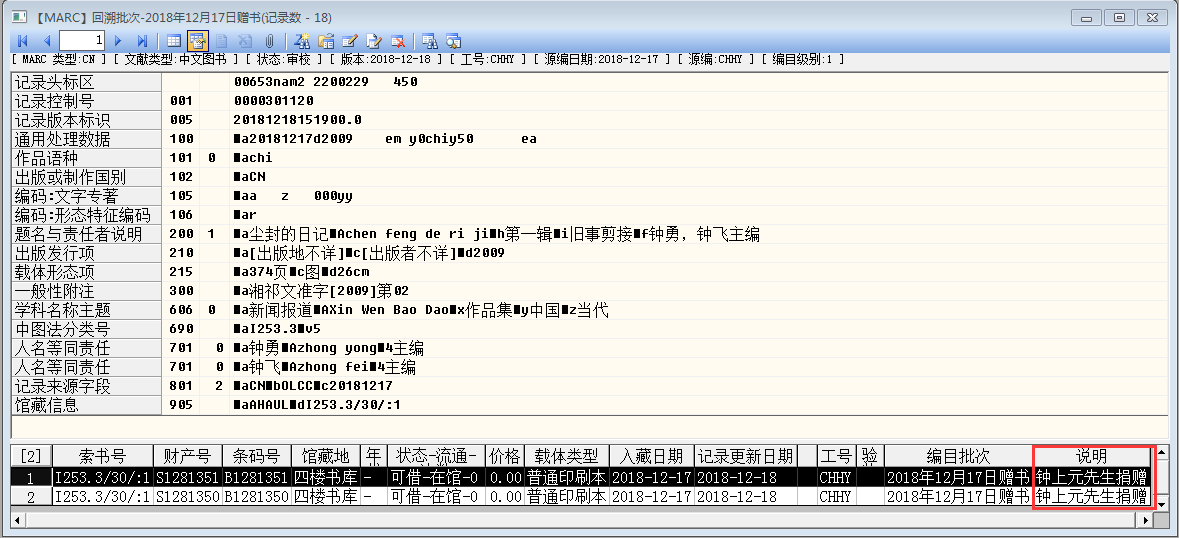 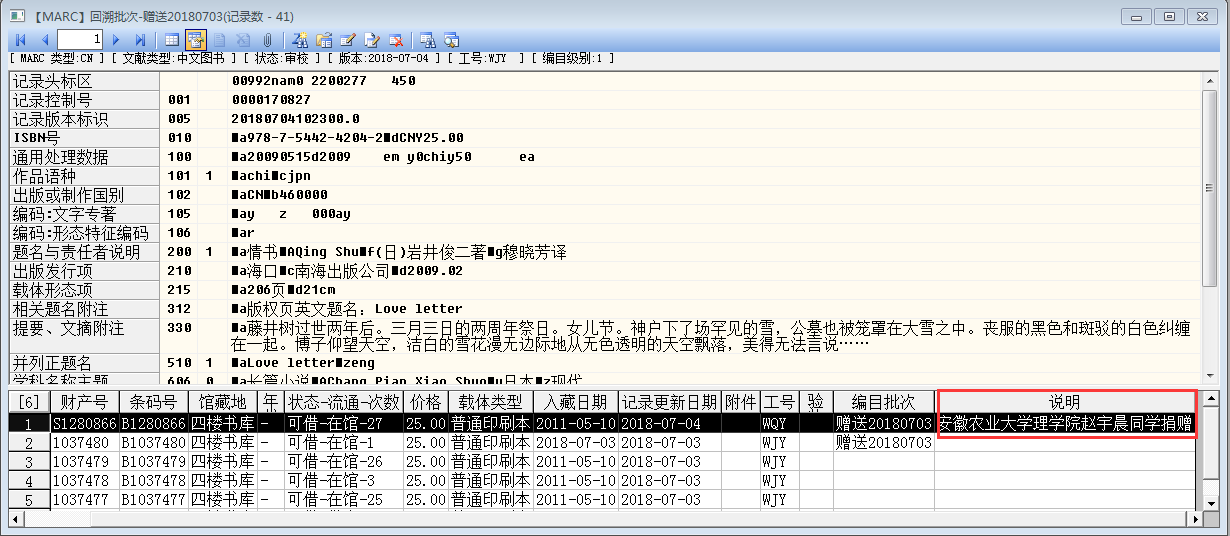 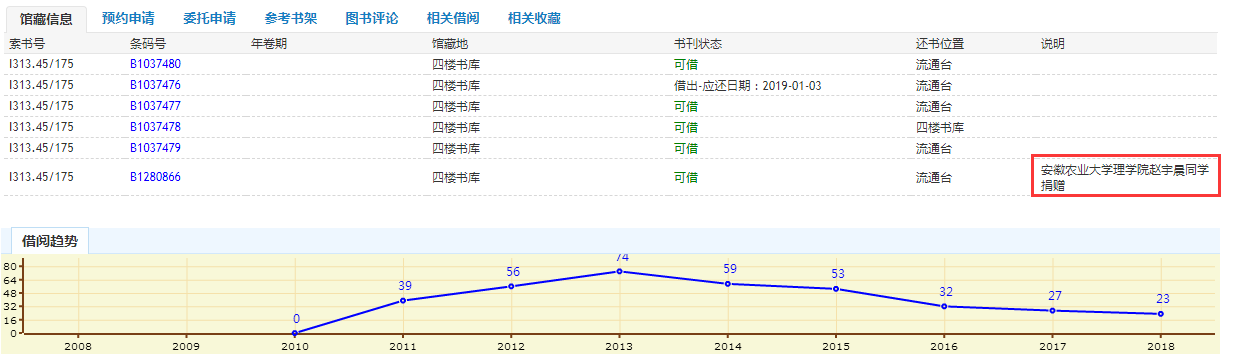 ②附件与正本的合订
案例内容及实施
3
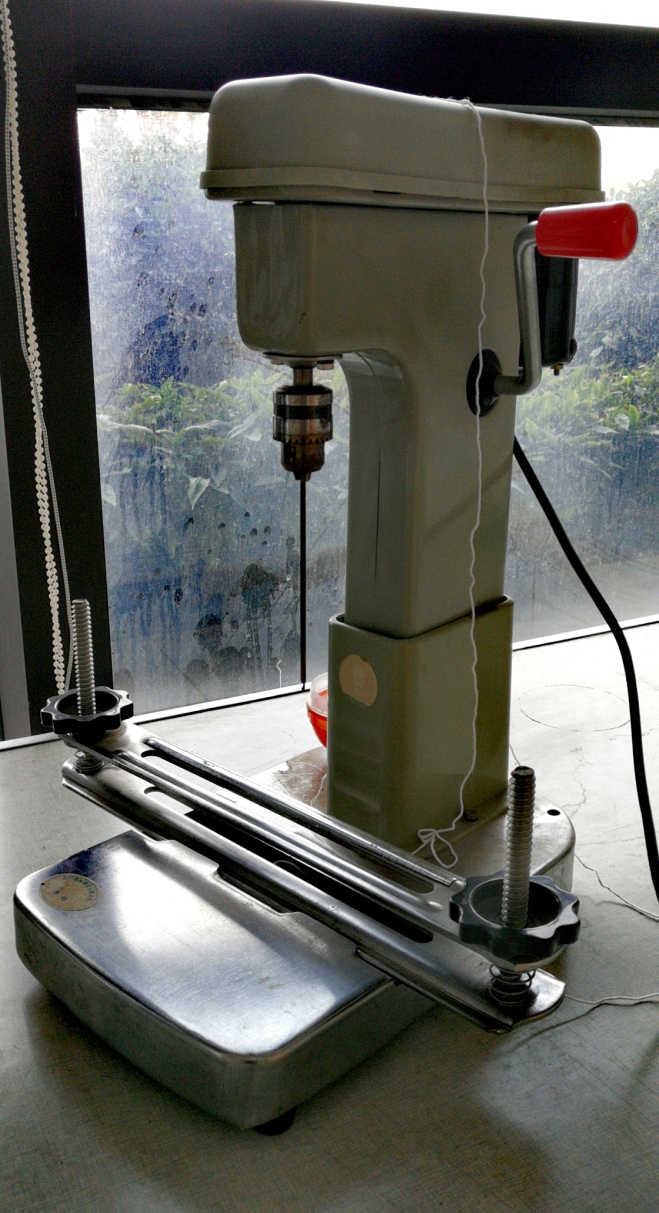 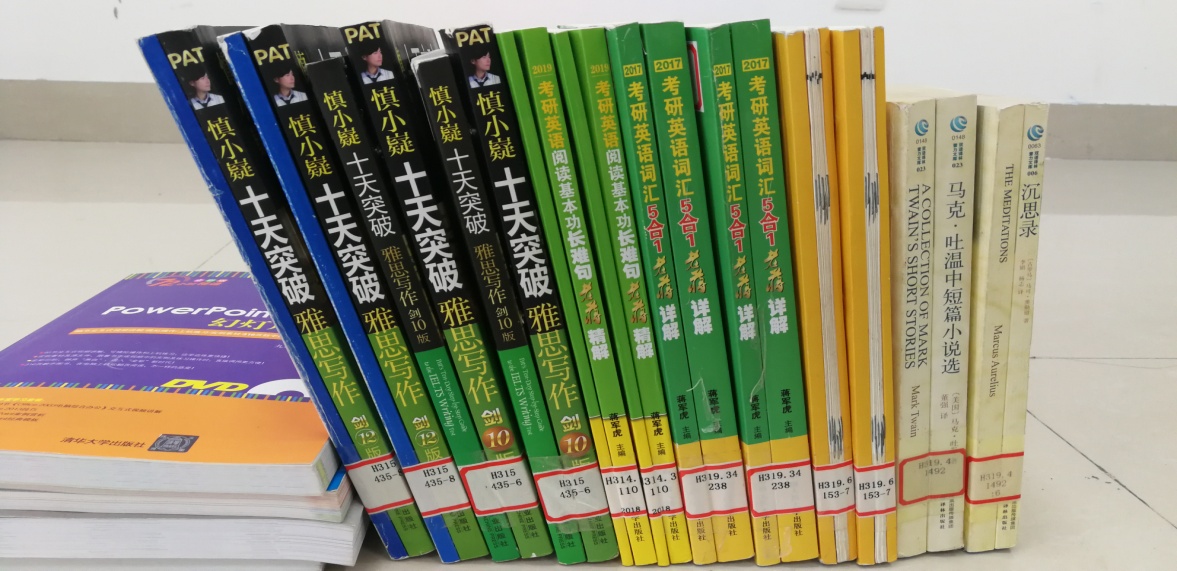 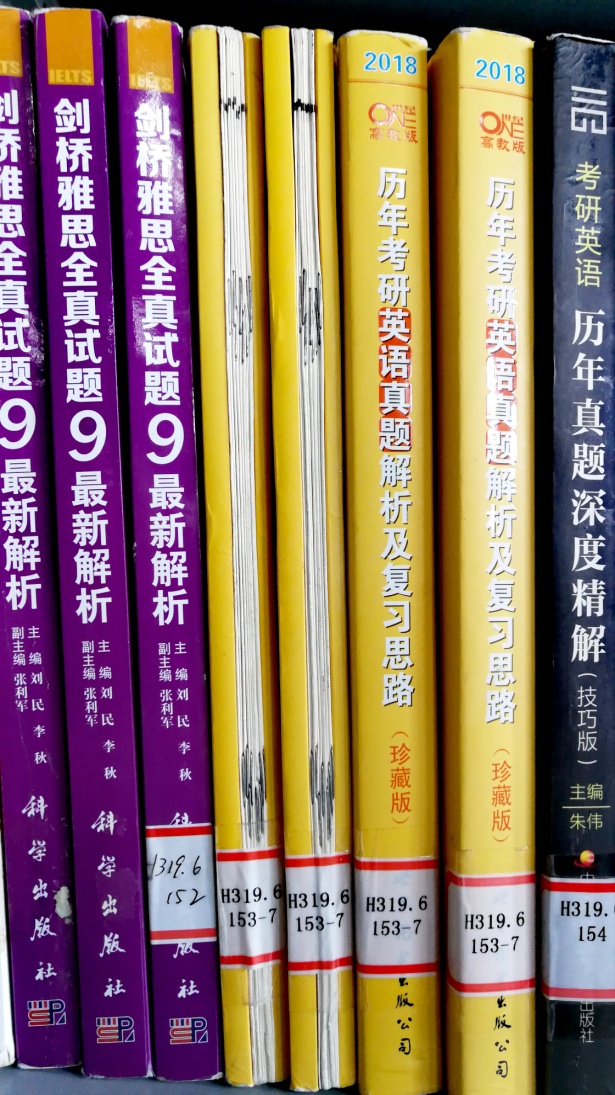 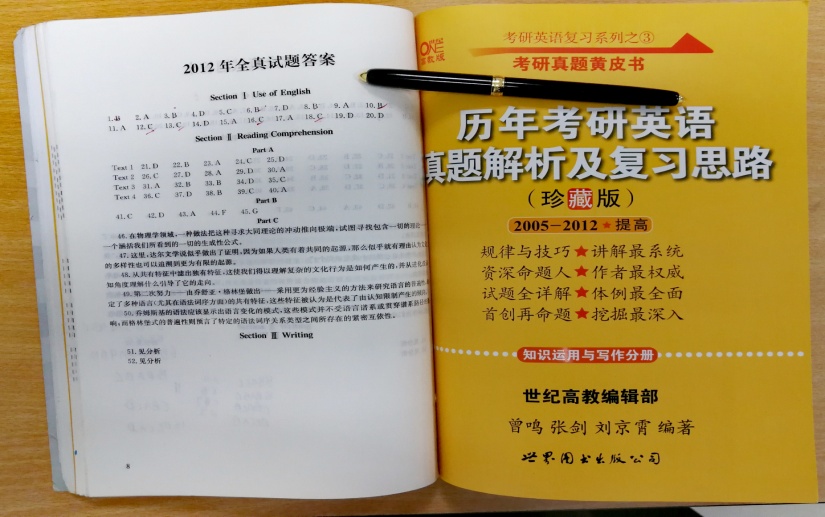 ③书标添加出版时间
案例内容及实施
3
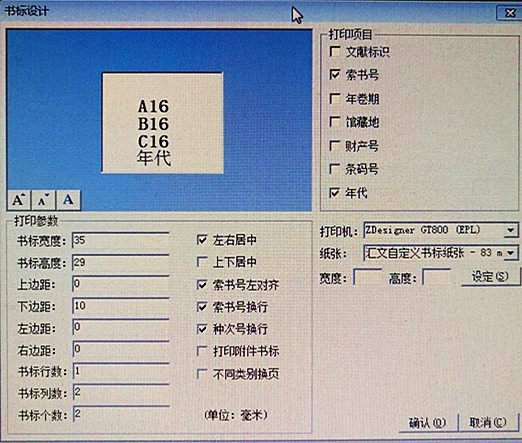 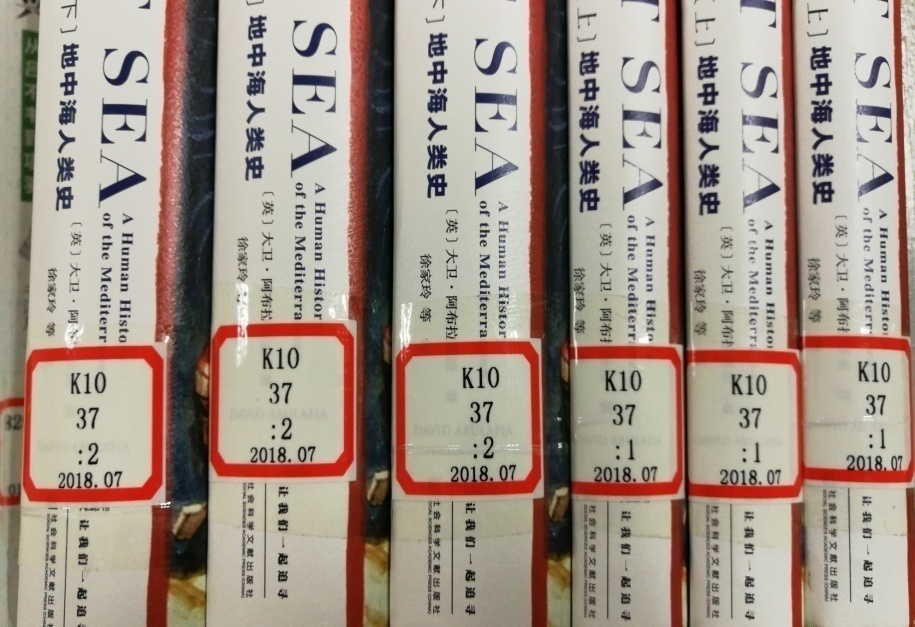 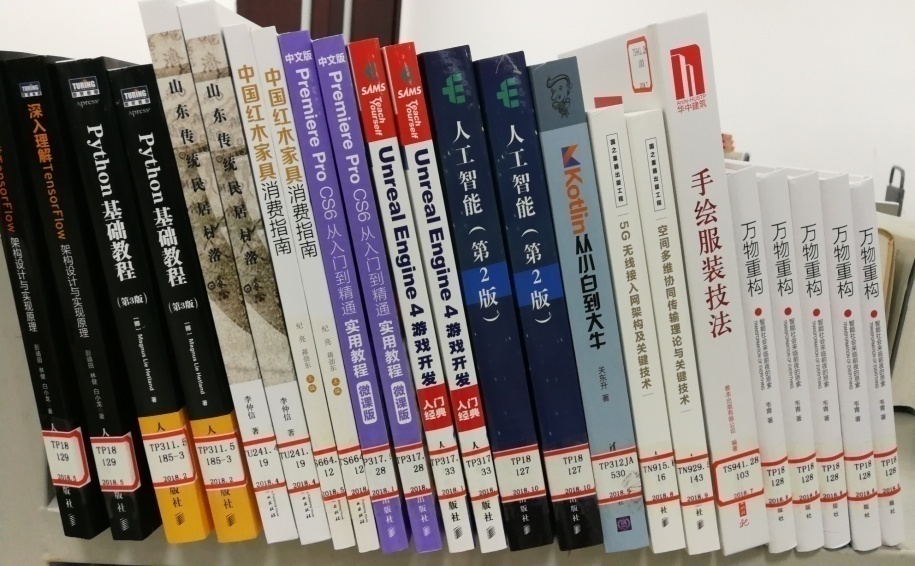 ④快速响应荐购图书
案例内容及实施
3
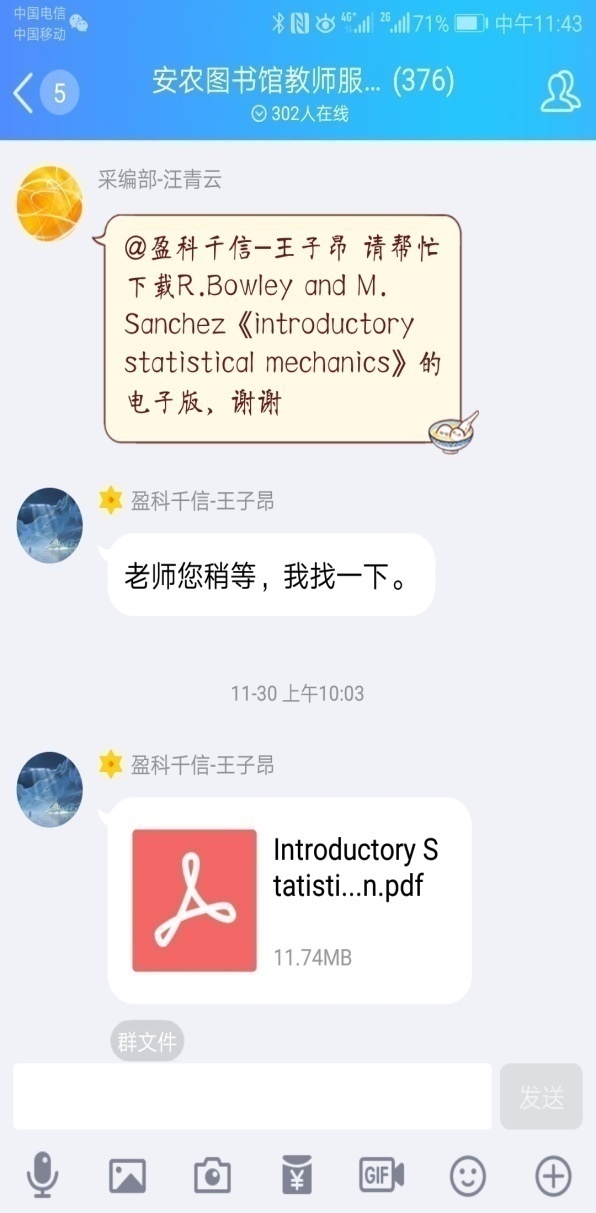 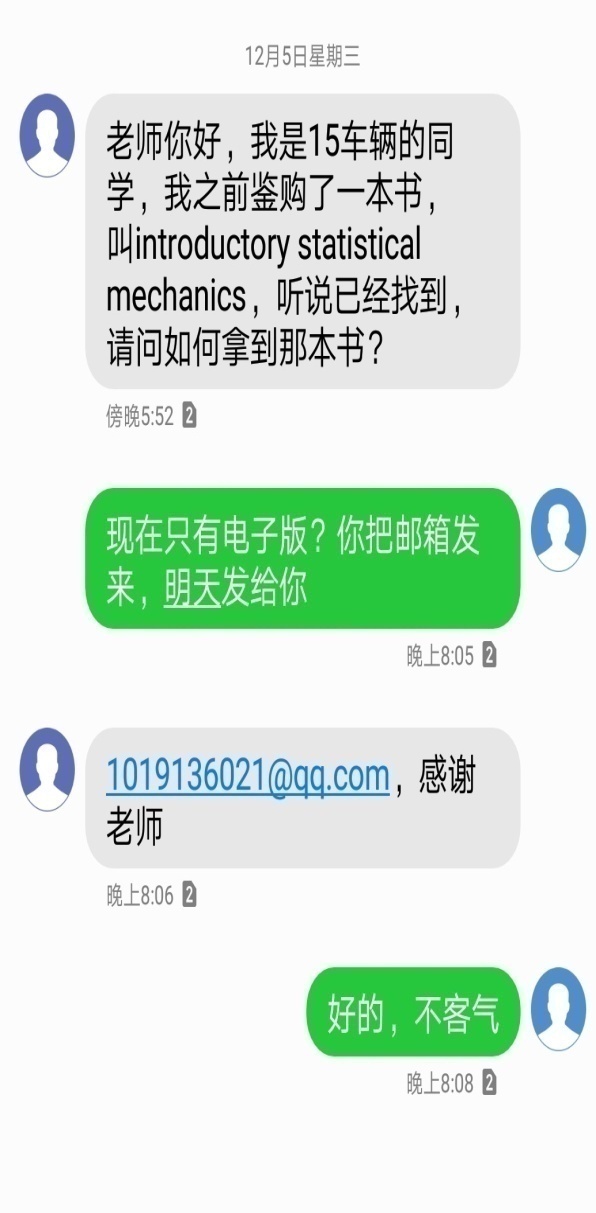 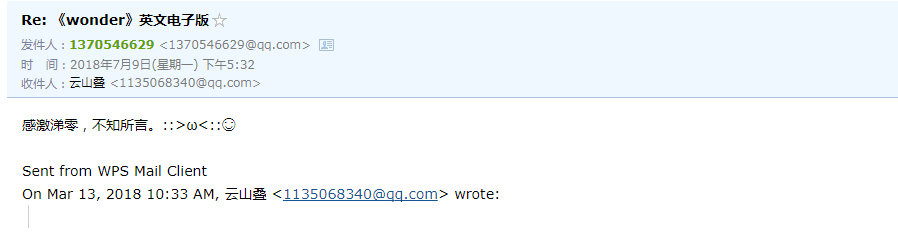 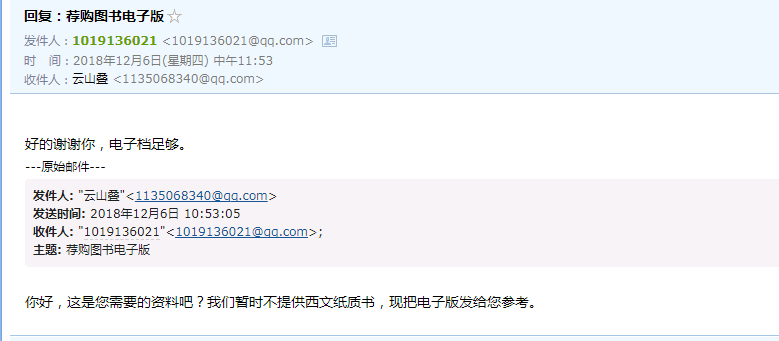 ⑤军民共建流动图书站
案例内容及实施
3
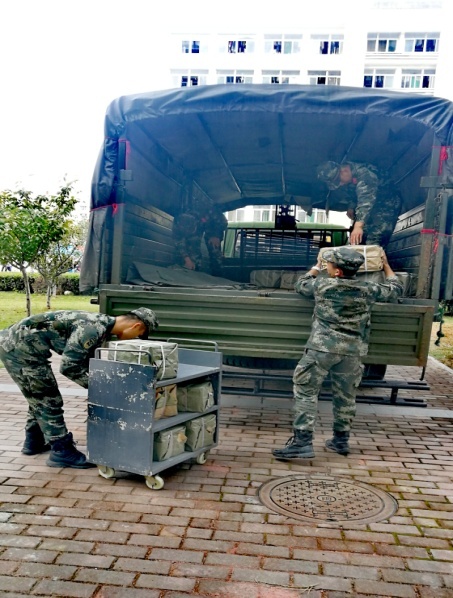 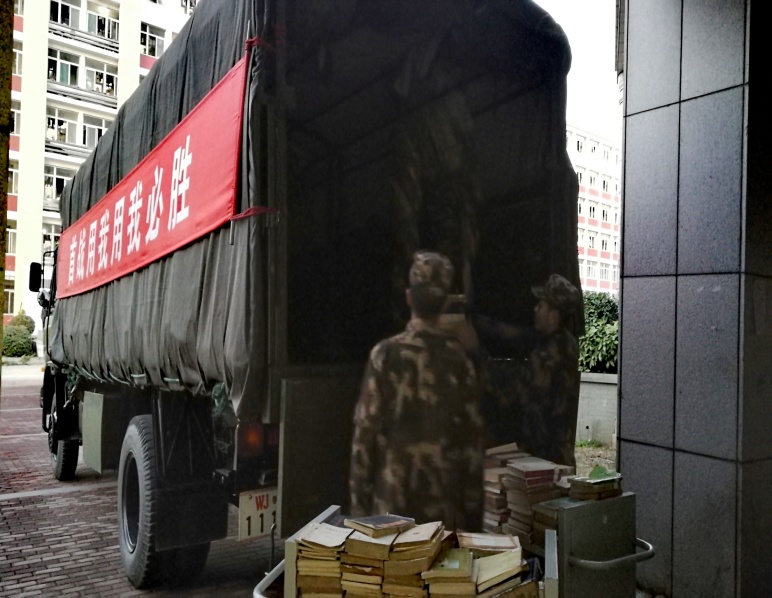 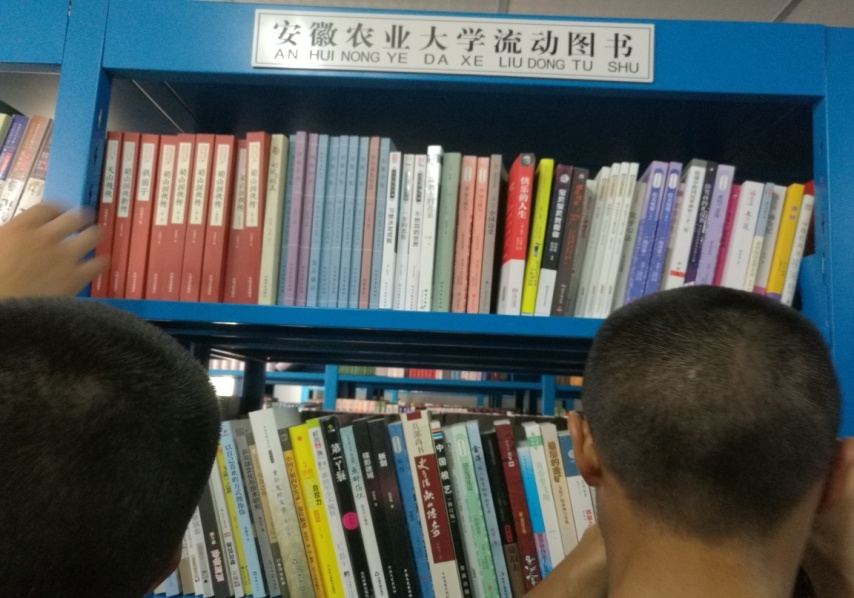 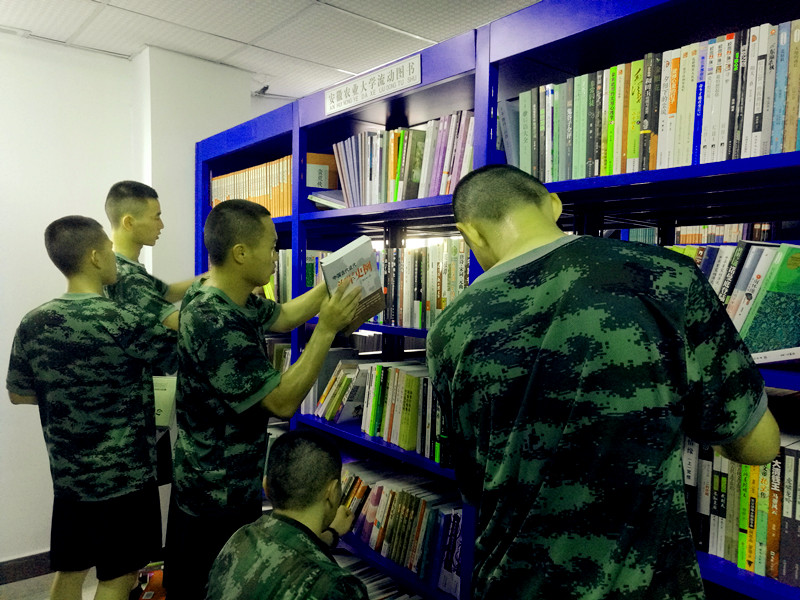 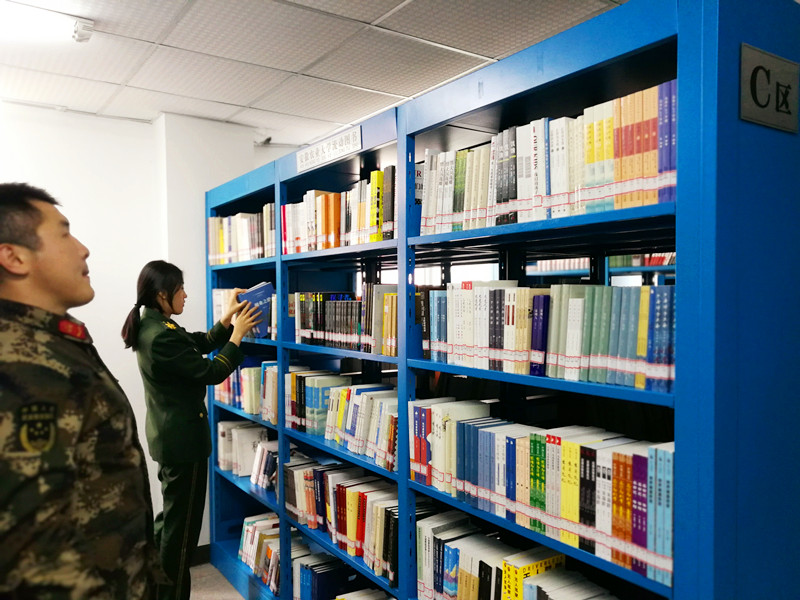 04
创新点
创新点
4
Ⅰ.
以部门整体业务为案例本身
体现了团队协作精神及在实际工作中“谋”的一面
Ⅱ.
立足传统业务，不囿于传统业务
探索适合馆情的采编工作思路及方法，有助于提高工作效率、优化馆藏及提升用户体验
Ⅲ.
走出校门，服务社会
加强部门与社会的联系，拓展采编部服务范围
Thank you
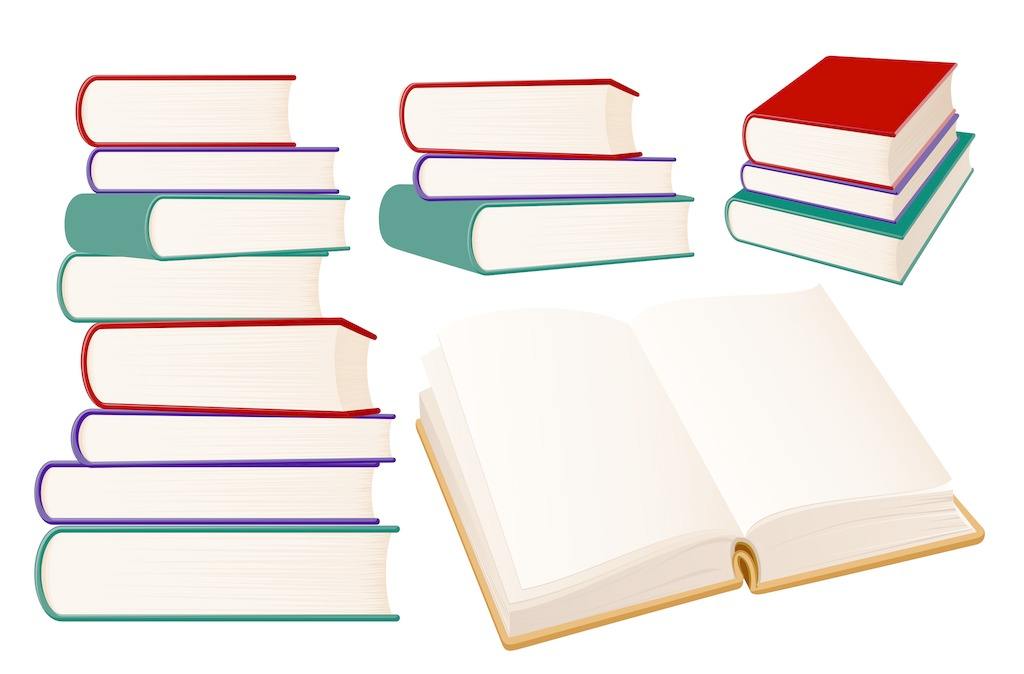